高中英语  必修第二册 人教版
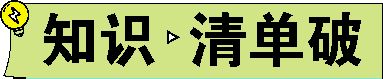 Ⅰ.核心单词
(A)写作词汇—写词形
1.　 temple　     n.庙;寺
2.　 former　     adj.以前的;(两者中)前者的
3.　 clue　     n.线索;提示
4.　 preserve　     vt.保存;保护;维持n.保护区
5. 　 promote　     vt.促进;提升;推销;晋级
6.　 proposal　     n.提议;建议
7.　 protest　     n.抗议vi.& vt.(公开)反对;抗议
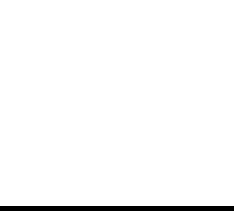 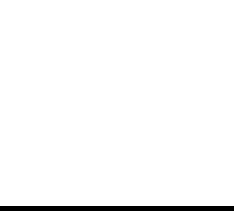 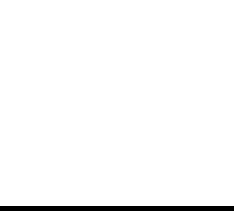 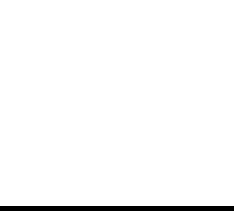 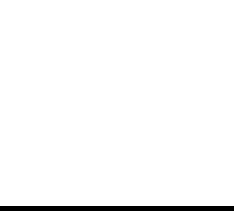 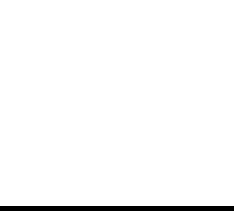 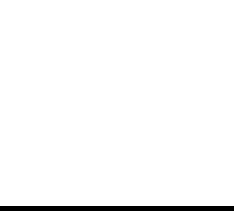 8.　 likely　     adj.可能的 adv.可能地
9.　 prevent　     vt.阻止;阻碍;阻挠
10. 　 department　     n.部;司;科
11.　 within　     prep.& adv.在(某段时间、距离或范围)之内
12.　 issue　     n.重要议题;争论的问题vt.宣布;公布
13.　 conduct　     n.行为;举止;管理方法 vt.组织;安排;带领
14.　 document　     n.文件;公文;(计算机)文档vt.记录;记载(详情)
15. 　 attempt　     n.& vt.企图;试图;尝试
16.　 download　     vt.下载n.下载;已下载的数据资料
17.　 process　     n.过程;进程;步骤vt.处理;加工
18. 　 overseas　     adj.海外的adv.在海外
19.　 exit　     n.出口;通道vi.& vt.出去;离去
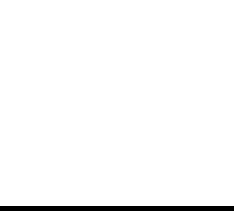 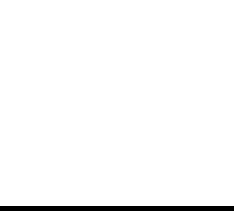 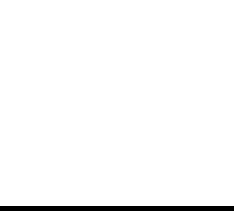 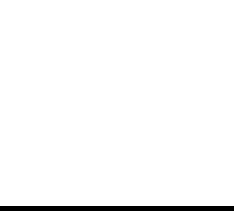 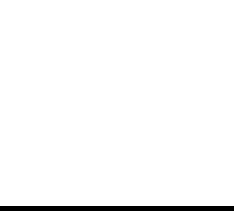 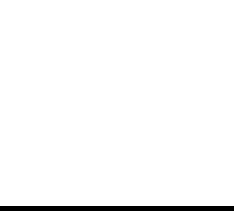 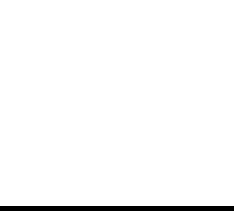 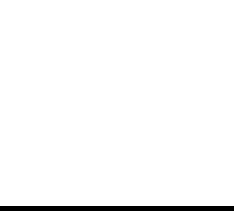 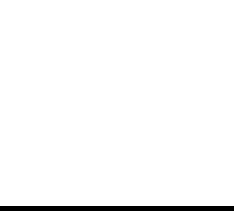 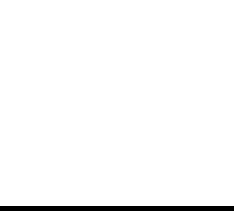 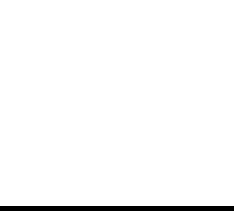 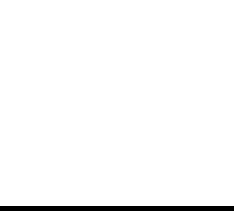 20.　 sheet　     n.一张(纸);床单;被单
21.　 mirror　     n.镜子
22.　 roof　     n.屋顶;顶部
23.　 dragon　     n.龙
24.　 forgive　     vt.& vi.(forgave, forgiven)原谅;宽恕 vt.对不起;请原谅
25.　 digital　  adj.数码的;数字显示的
26.　 image　     n.形象;印象
27.　 cave　  n.山洞;洞穴
28. 　 throughout　     prep.各处;遍及;自始至终
29.　 quality　     n.质量;品质;素质;特征adj.优质的;高质量的
30. 　 further　     adv.(far的比较级)更远;进一步
31. 　 opinion　     n.意见;想法;看法
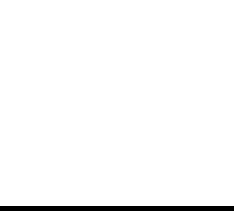 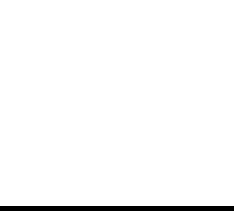 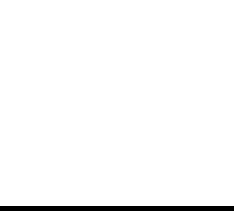 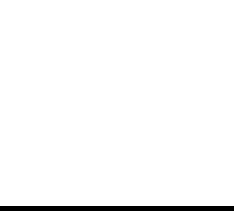 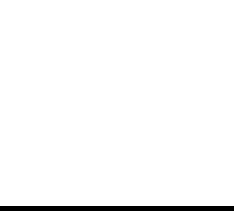 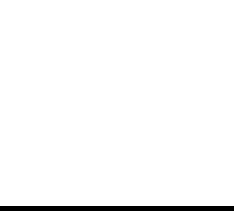 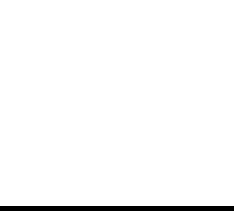 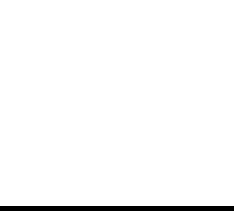 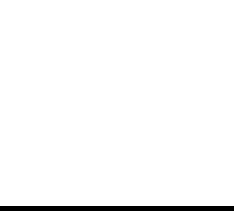 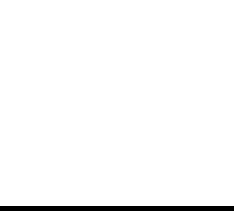 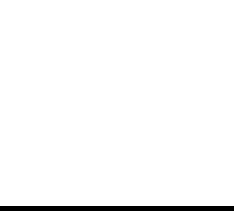 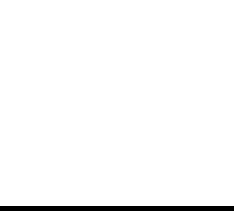 32. 　 quote　     vt.引用
33.　 contrast　     n.对比;对照vt.对比;对照
34.　 forever　     adv.永远;长久地
(B)阅读词汇—明词义
1.heritage n.　 遗产(指国家或社会长期形成的历史、传统和特色)　 
2.relic n.　 遗物;遗迹　  
3.mount n.　 山峰　     vt.　 爬;骑上　  vi.　 爬;登上　 
4.cypress n.　 柏树　 
5.app n.　 应用程序;应用软件　  (application的缩略形式)
6.dam n. 　 水坝;拦河坝　 
7.committee n.　 委员会　 
8.fund n.　 基金;专款
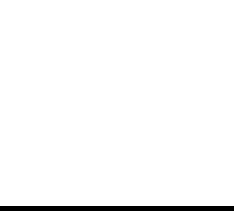 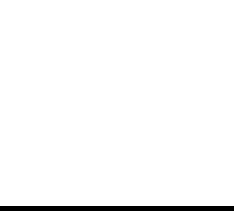 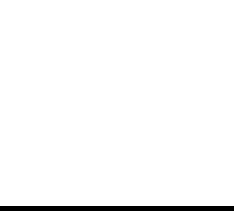 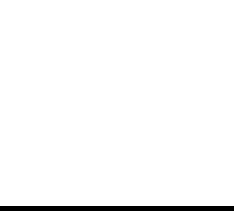 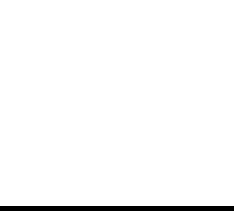 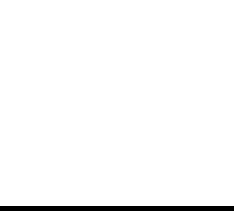 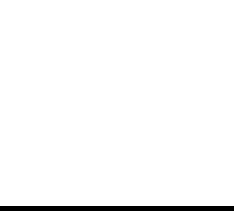 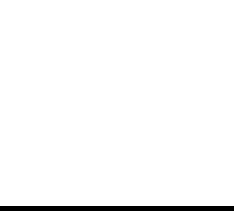 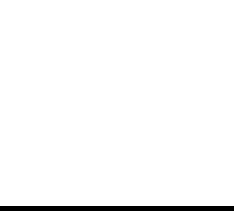 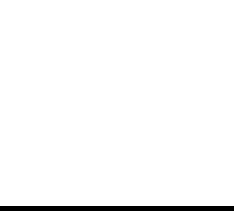 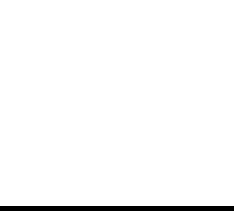 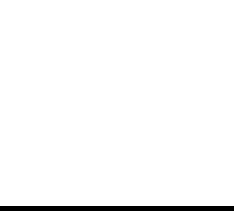 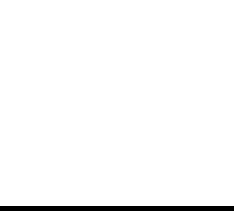 9.republic n.　 共和国　 
10.archaeologist n.　 考古学家　 
11.pyramid n.　 (古埃及的)金字塔;棱锥体　 
12.parade n.　 游行;检阅　     vi.　 游行庆祝;游行示威　 
13.paraphrase n., vi.& vt.　 (用更容易理解的文字)解释　 
 (C)拓展词汇—灵活用
1.　 creatively　     adv.创造性地;有创造力地→　 creative　  adj.创造性的;有创造力的;有创意的→　 create　     vt.创造;创作
2.　 application　     n.申请(表);用途;运用;应用(程序) →　 apply　  v.申请;涉及;使用;应用;涂,敷→　 applicant　     n.申请人
3.　 balance　     n.平衡;均匀 vt.使平衡→　 balanced　     adj.保持(或显示)平衡的
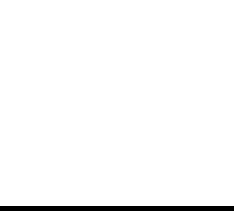 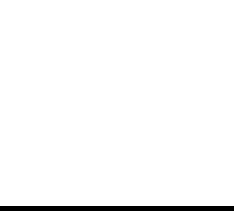 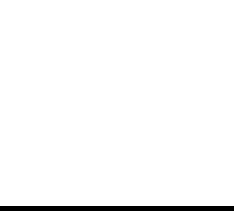 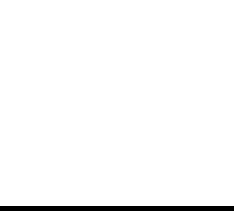 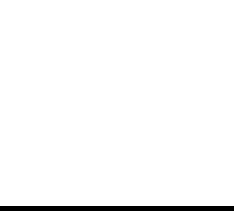 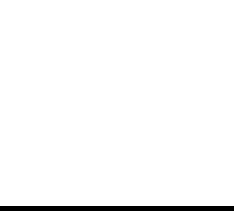 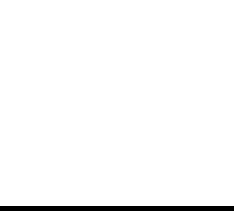 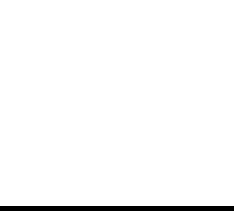 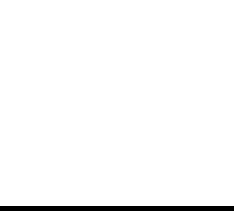 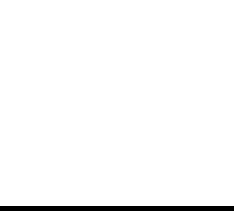 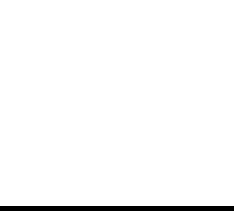 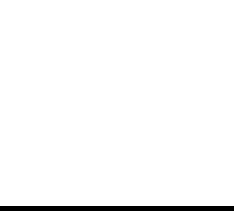 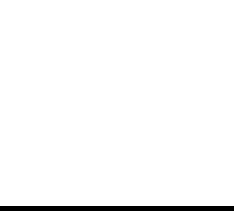 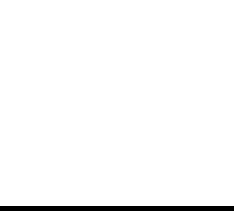 4.　 establish　     vt.建立;创立→　 establishment　     n.建立;创立;确立
5. 　 limit　     n.限度;限制vt.限制;限定→　 limited　  adj.有限的→　 limitless　     adj.无限制的→　 limitation　     n.限制
6.　 loss　     n.丧失;损失→　 lose　  vt.失去;丢失→　 loser　  n.失败者
7.　 contribution　     n.捐款;贡献;捐赠→　 contribute　  vi.& vt.捐献;捐助
8.　 investigate　  vi.& vt.调查;研究→　 investigation　  n.(正式的)调查,侦查
9.　 donate　     vt.(尤指向慈善机构)捐赠;赠送;献(血) →　 donation　  n.捐赠;捐赠物
10.　 disappear　     vi.消失;灭绝;消亡→　 disappearance　     n.消失;失踪;丢失→　 appear　     v.出现;呈现;显现;显得;看来→　 appearance　     n.外貌;外观;外表;出现
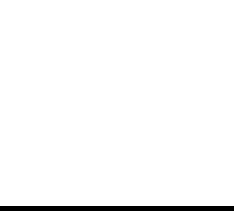 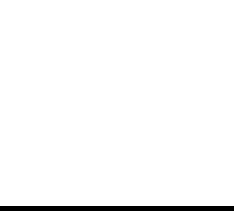 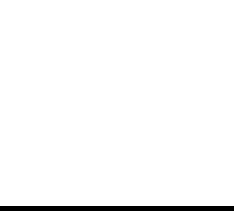 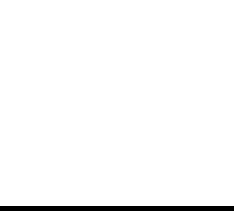 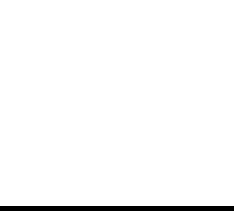 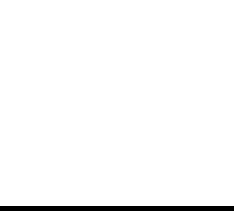 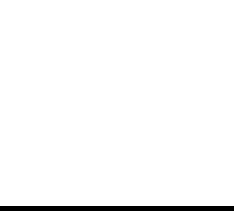 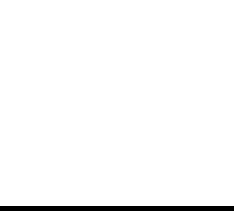 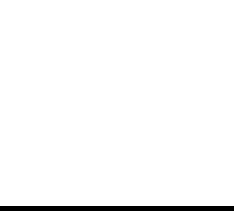 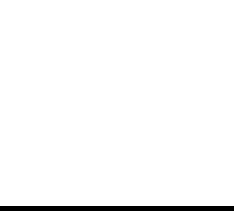 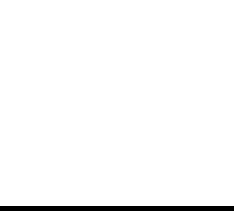 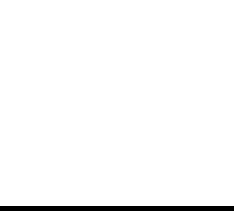 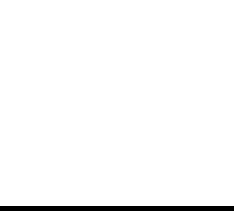 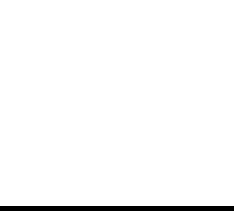 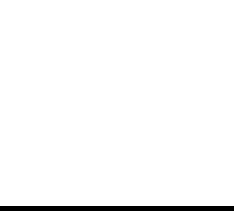 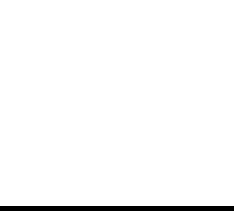 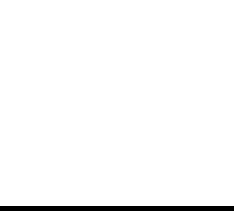 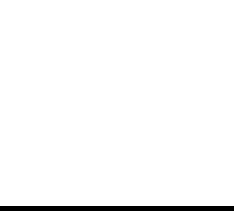 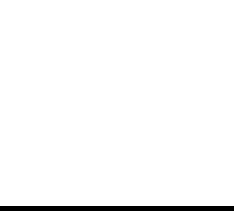 11.　 worthwhile　     adj.值得做的;值得花时间的→　 worthy　     adj.值得(或应
得)……的;值得尊敬的→　 worth　     adj.有价值的;值……钱;(指行动)值得;值得(费周折)
12.　 professional　  adj.专业的;职业的 n.专业人员;职业选手→　 profession　  n.(需要专门技能,尤指需要较高教育水平的某一)行业,职业→　 professor　  n.教授;讲师
13.　 entrance　     n.入口;进入→　 enter　  v.进来;进去
14.　 tradition　     n.传统;传统的信仰或风俗→　 traditional　  adj. 传统的
15.　 historic　     adj.历史上著名(或重要)的;有史时期的→　 historical　  adj.(有关)历史的;有关历史研究的→　 historically　  adv.历史上地;从历史观点上说→　 history　  n.历史;历史学
16.　 comparison　     n.比较;相比→　 compare　     v.比较;对比
17. identify　     vt.确认;认出;找到→　 identity　     n.身份;本身;本体;同一性;
相同→　 identification　     n.鉴定;辨认;身份证明
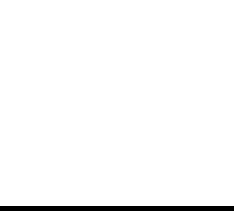 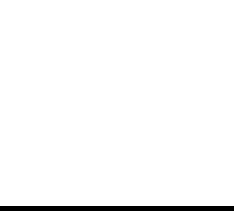 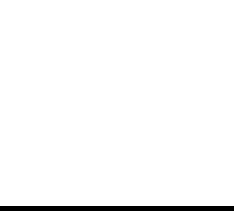 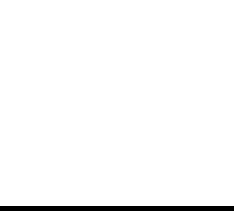 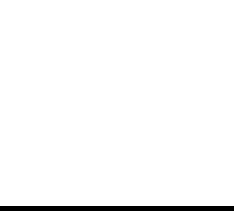 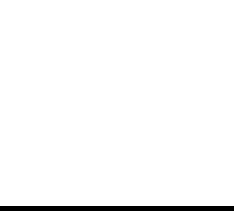 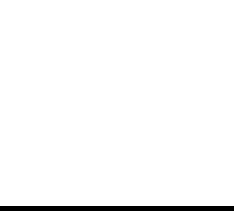 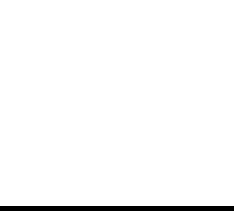 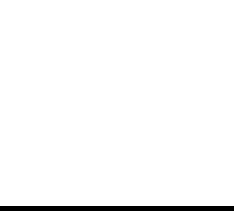 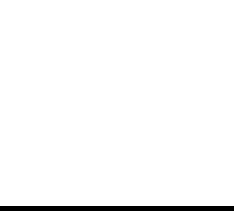 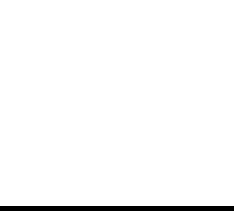 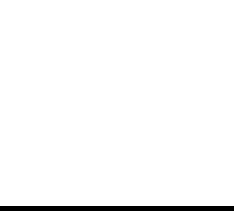 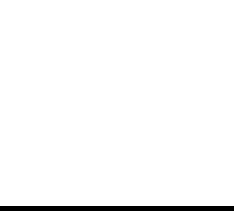 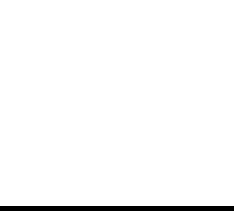 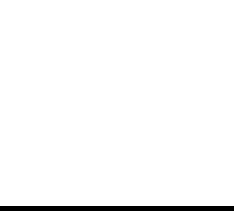 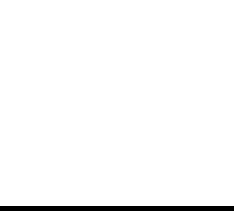 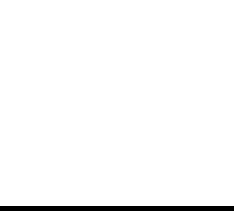 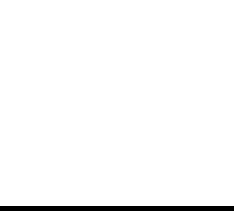 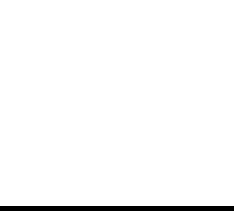 Ⅱ.重点短语
1.　 take part in　 参与(某事);参加(某活动)
2.　 give way to　 让步;屈服
3.　 keep balance　 保持平衡
4.　 lead to　 导致
5.　 make a proposal　 提出建议
6.　 turn to　 向……求助    
7.　 prevent...from...　 阻止;不准
8.　 donate...to...　 向……捐赠……
9.　 run over　 损毁;(车辆)撞倒并碾轧;翻阅;快速阅读
10.　 take down　 拆除
11.　 make sure　 确保;设法保证
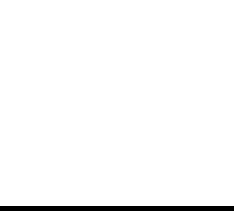 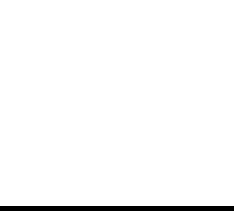 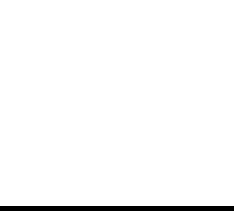 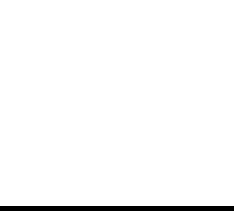 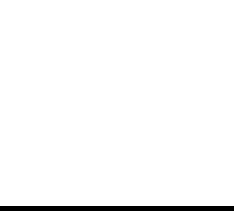 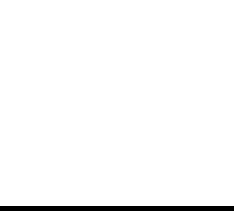 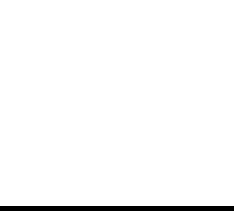 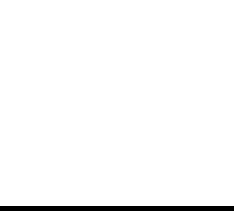 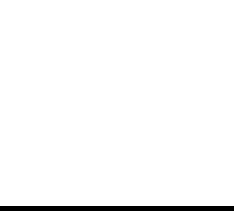 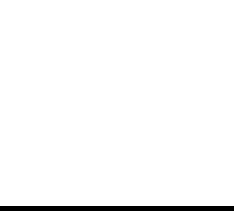 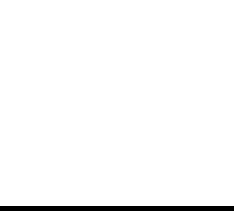 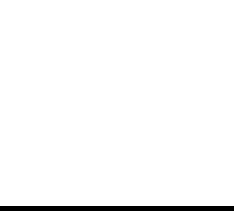 12.　 at the entrance to...　 在……的入口
13.　 all over the world　 在世界各地
14.　 forgive sb. for doing sth.　 原谅某人做某事
15.day and night　 日日夜夜　 
16.take turns to do sth. 　 轮流做某事　 
17.tell right from wrong　 辨别是非　 
18.end with...　 以……结束　 
19.come up with　 提出;想出　 
20.kind of　 有点儿,有几分　 
21.be familiar with　 熟悉
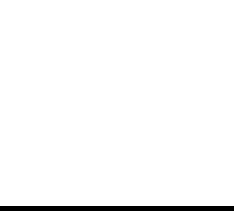 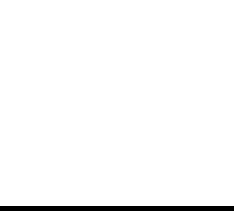 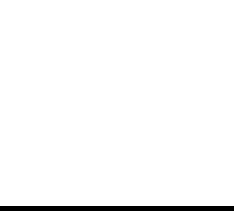 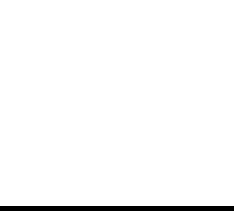 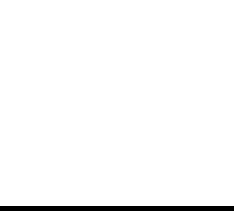 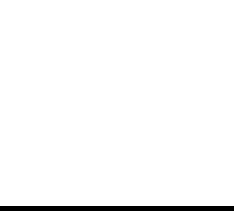 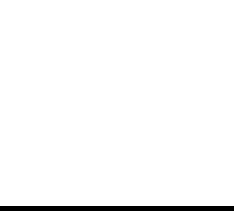 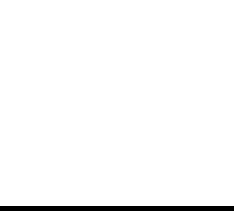 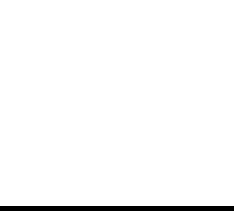 Ⅲ.经典结构
1.新旧更替的时代已经到来,在我们走向未来的过程中,将过去的一切都保存下来是不可能的。
　 There comes a time when　  the old must give way to the new, and it is not possi-ble to preserve everything from our past as we move towards the future.
2.在进步和文化遗址的保护之间找到并保持适当的平衡可能是一个巨大的挑战。
　 Finding and keeping the right balance　  between progress and the protection of cultural sites can be a big challenge.
3.这些国家不仅找到了一条不以牺牲古迹为代价的未来发展之路,而且它们还明白了多个国家共同努力创建更美好的明天是有可能的。
　 Not only had the countries found　  a path to the future that did not run over the 
relics of the past, 　 but　  they had 　 also　  learnt that it was possible for coun-tries to work together to build a better tomorrow.
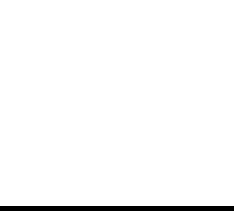 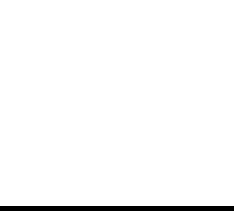 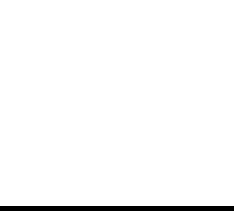 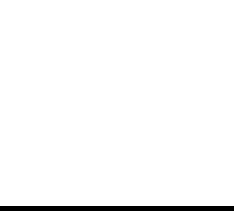 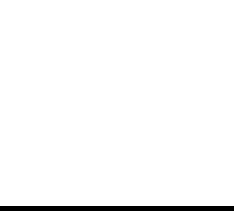 4.如今,这些洞穴和当年人们在丝绸之路上旅行时一样有国际地位。
Today, the caves are just　 as international as　  they were at the time when people travelled the Silk Road. 
5.正如一位从事该项目的研究人员所解释的:“欣赏本国文化遗产对了解自我很重要。欣赏他国文化遗产对国际交流和理解很重要。”
　 As　 one researcher who is working on the project explains, “　 Appreciating one's own cultural heritage is　 very important for understanding oneself. 　 Appre-ciating　  the cultural heritage of other countries is very important for international communication and understanding.”
6.如果是这样的话,何时何地呢?
　 If so　 , when and where?
7.这使得它成为不仅仅对中国而且对世界各地的人们来说都重要的文化遗址。
This 　 makes　  it 　 an important cultural heritage site　  not just for China, but for all people around the world.
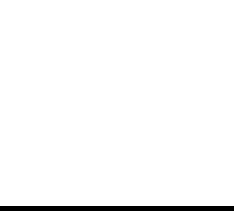 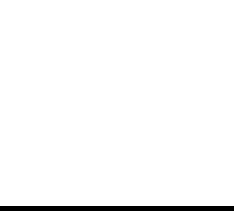 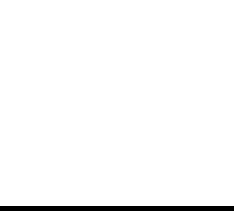 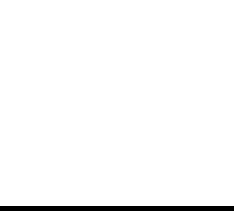 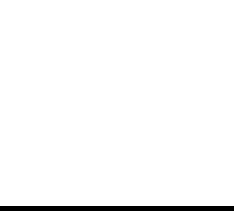 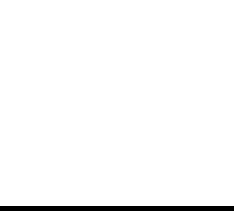 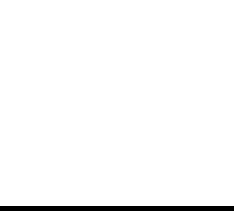 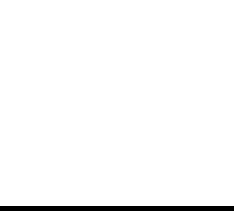 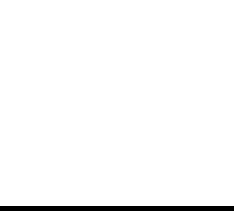 Ⅳ.长难句分析
1.After listening to the scientists who had studied the problem, and citizens who lived near the dam, the government turned to the United Nations for help in 1959.
分析:介词After后的listening to的宾语是由并列连词　 and　 连接的成分组成,且分别带有关系代词　 who　 引导的定语从句。
句意:政府在听取了研究该问题的科学家以及住在大坝附近的居民的意见后,于1959年向联合国求助。
2.Perhaps the best example is shown by UNESCO, which runs a programme that prevents world cultural heritage sites around the world from disappearing.
分析:本句是一个主从复合句。句中which引导　 非限制性定语从句　 ,修饰先行词　 UNESCO　 ,在which引导的从句中又包含一个that引导的　 限制性定语从句　 ,修饰先行词　 a programme　 。
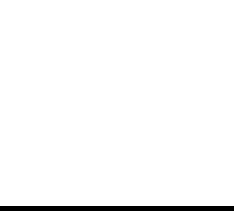 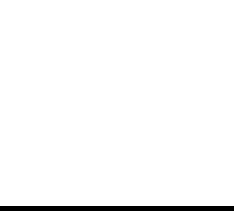 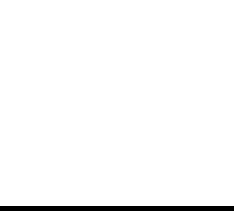 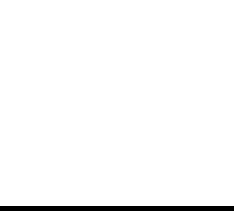 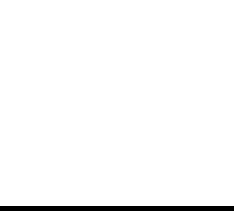 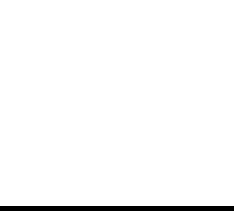 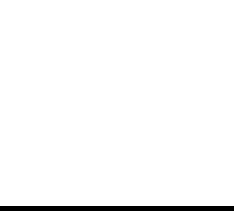 句意:最好的例子或许是由联合国教科文组织展示的,该组织运行着一项计划,旨在防止世界各地的世界文化遗产消失。
3.Before she ended her speech, the scientist suggested that we need to establish a committee of experts to preserve the cultural heritage and prevent it from being harmed.
分析:本句是一个　 主从复合句　 。连词　 Before　 引导时间状语从句,主句谓语动词suggested后的that引导　 宾语从句　 ,从句中不定式短语to preserve the...作目的状语。 
句意:在她结束讲话之前,这位科学家建议我们需要成立一个专家委员会以保护文化遗产,防止其受到损害。
4.As they learn more about where they come from, they will hopefully be proud to tell others about their country and culture.
分析:本句是一个　 主从复合句　 。连词　 As　 引导时间状语从句,其中　 where　 引导宾语从句。
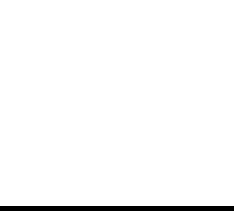 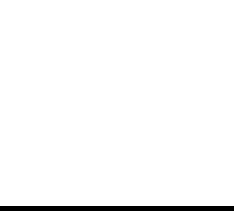 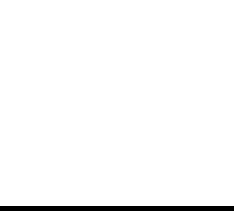 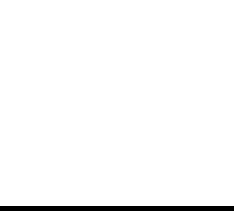 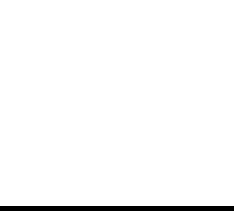 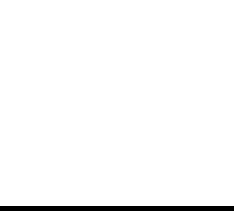 句意:当他们更多地了解他们来自哪里时,他们有望会很自豪地告诉别人有关他们的国家和文化的事情。
5.Students who know their history and culture are more likely to make sure that their cultural heritage is protected, and teachers can motivate students by asking them to come up with their own ideas and make proposals for ways to protect this.
分析:句中第二个并列连词and连接前后两个并列分句;第一个分句中的关系代词　 who　 引导限制性定语从句,修饰先行词　 Students　 ,其中动词短语make sure后的　 that　 引导宾语从句;第二个分句中介词短语by...作　 方式　 状语,其中并列连词and连接两个并列的不定式短语,均作动名词asking的宾语补足语。
句意:了解自己的历史和文化的学生更有可能确保他们的文化遗产得到保护,并
且老师可以通过要求学生提出自己的想法和提出如何保护这些遗产的建议来激励学生。
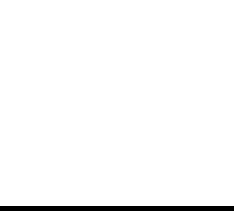 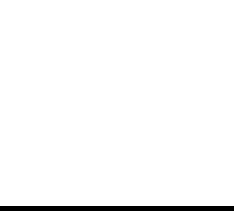 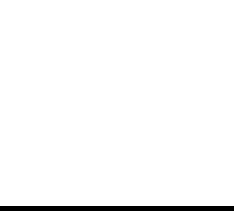 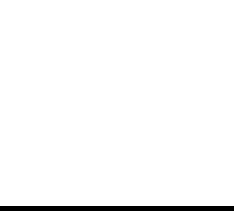 Ⅴ.必备语法
限制性定语从句(3)
1.Water from the dam would likely damage a number of temples and destroy cultural relics 　 that/which　 were an important part of Egypt's cultural heritage.
2.The free app 　 which/that　  I have downloaded doesn't work well. 
3.An exit is the door 　 where　 /through 　 which　  you can leave a building.
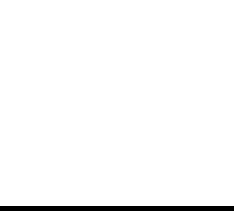 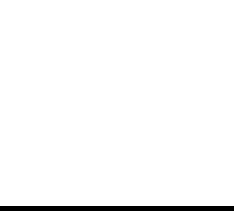 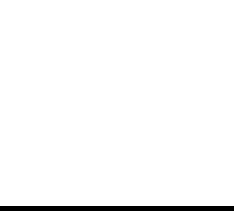 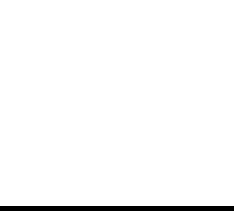 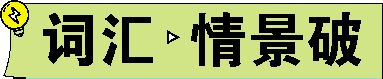 | preserve vt.保存;保护;维持 n.保护区
 情景导学
The organization was set up to preserve the endangered species from dying out.为了保护濒危物种不致灭绝,建立了这个组织。
At the foot of the mountain is a well-preserved village where you can experience the traditional lifestyle.
山脚下是一个保存完好的村庄,在那里你可以体验传统的生活方式。
No hunting is allowed in the preserve.保护区内禁止打猎。
(Global Times, 2020年12月)Chang'e-5 probe carries the Chinese national flag, and how to preserve its original color and shape is the two most key questions in design-ing a national flag.嫦娥五号探测器携带中国国旗,如何保持其原有的颜色和形状是设计国旗最关键的两个问题。
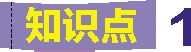 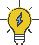 归纳拓展
①well-preserved adj.　 保存完好的　 
②preserve...from(doing)sth.　 保护……免于(做)某事　  
③ in the preserve　 在保护区内
④nature preserve n.自然保护区
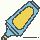 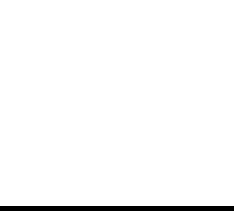 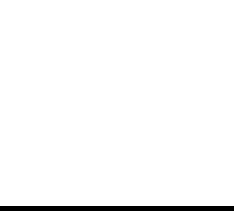 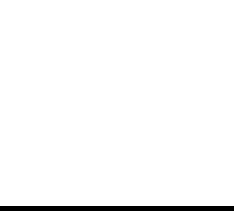 单句语法填空
1-1 (2020江苏,阅读理解B改编, )He said that he had heard the calls　 to  
preserve　 (preserve) the phone boxes and had seen how some of them w-ere listed as historic buildings.
解析　考查不定式。句意:他说,他听到了保护这些电话亭的呼声,也看到其中一些是如何被列为历史建筑的。此处应用不定式作后置定语修饰其前的名词calls。
1-2(2019天津,阅读理解A改编, )The major goal of understanding history is     
 to preserve　 (preserve)national traditions and better know the present and future. 
解析　考查不定式。句意:了解历史的主要目的是保护民族传统以及更好地了解现在和未来。此处解释主语的具体内容,故用不定式作表语。
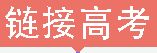 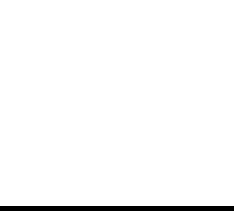 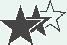 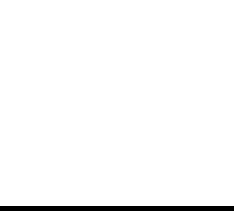 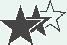 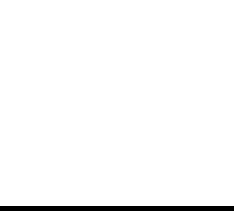 1-3(2019江苏,阅读理解D改编, ) Melissa wanted to save her father's music be-
cause his music deserved to 　 be preserved　 (preserve) in the family.
解析　考查被动语态。句意:梅利莎想要保存她父亲的音乐,因为他的音乐值得保存在家族中。preserve与his music之间是被动关系,deserve to do sth.值得做某事。故填be preserved。 
1-4 ( )Eyes are important parts of our body. We should preserve them 　 from
　 glaring sunlight.
解析　考查固定搭配。句意:眼睛是我们身体重要的部分。我们应该保护它们不受刺眼的阳光的伤害。preserve...from sth.保护……不受……的伤害。
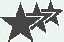 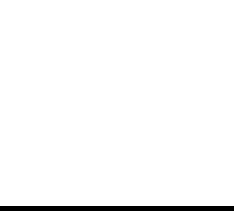 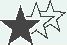 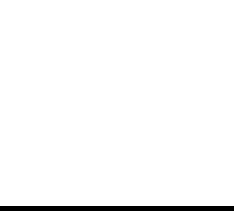 |take part in参与(某事);参加(某活动)
　　A group of high school students who are taking part in an international youth camp at Mount Tai are creating an app about China's most famous mountain.(教材P3)
一群在泰山参加国际青年营的高中生正在开发一款关于中国最著名的高山的应用程序。
 情景导学
This smart phone is selling very well,in part because the packaging is so attractive. 
这款智能手机卖得非常好,部分原因在于包装很吸引人。
The Chinese play an important part in today's world.
中国人在当今世界上起着重要的作用。
(Global Times, 2020年11月)The 5-day 2020 World Industrial Design Conference opened in Yantai, Shandong Province on Wednesday. More than 800 companies
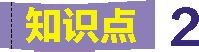 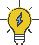 from across the country are taking part.
为期5天的2020世界工业设计大会周三在山东省烟台开幕。来自全国各地的800多家公司参加了此次活动。
 归纳拓展
①　 take part　 参与;参加(无宾语时,不用in)
②take an active part in积极参加(当part 前有形容词修饰时,形容词前要加不定冠词) 
③play a(n) (important) part in 　 在……中起(重要)作用　 
④　 in part　 部分地;在某种程度上
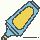 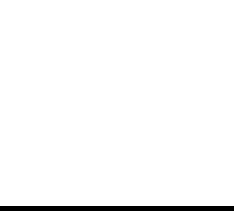 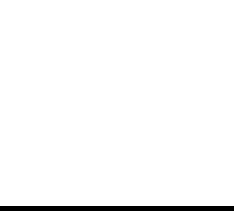 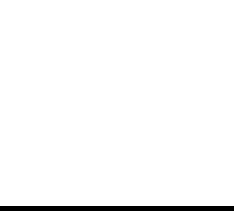 易混辨析
单句语法填空
2-1(2020江苏,阅读理解D, )I am,　 in　 part, an ant biologist,so my thoughts 
turned to what we know about insect life and I knew that much in the world of insects remains unknown.
解析　考查固定搭配。句意:在某种程度上,我是一名蚂蚁生物学家,所以我的想法转向了我们对昆虫生活了解多少,我知道在昆虫世界里仍然有很多未知的东西。in part在某种程度上,该介词短语在该句中作状语。
选词填空(attend;join;take part in)
2-2(2020天津,阅读理解A, )Perhaps you'd like to learn a language or improve 
your English.The library may sponsor a language group you could　 join　 .
解析　句意:也许你想学一门语言或提高你的英语水平。这个图书馆可能会赞助一个你可以加入的语言小组。此处指参加一个组织成为其中的一员。故填join。
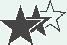 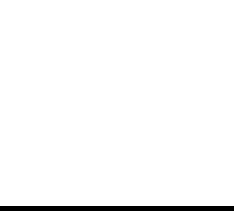 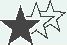 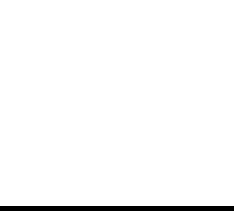 2-3 (2018课标全国Ⅱ,阅读理解A, )You will be able to 　 take part in　  a 
number of activities from canoeing to wild camping on Dartmoor.
解析　句意:在达特穆尔你将能参加许多活动,从划皮划艇到野营。take part in指参加集体性的活动,侧重于主语参加该活动并在其中发挥一定作用。故填take part in。
2-4 ( )To my delight, I was chosen from hundreds of applicants to 　 attend　 
the opening ceremony.
解析　句意:使我高兴的是,在数以百计的申请者中,我被选出来参加开幕式。此处指“参加开幕式”。故填attend。
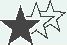 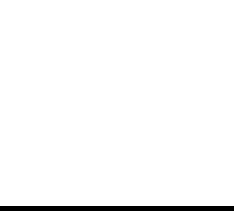 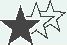 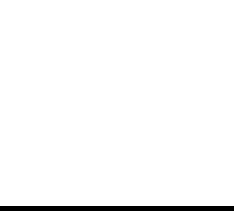 完成句子
2-5 (2017课标全国Ⅰ,书面表达, )唐诗是中国传统文学的象征,在中国文化
中起着重要的作用,所以你有必要通晓它。
Tang poetry is a symbol of traditional Chinese literature and 　 plays an important part in Chinese culture　 , so it's necessary for you to have a good knowledge of it.
2-6 ( )为了学好英语,除了英语课,我还积极参加英语角和其他课外英语活
动,这些让我受益匪浅。
In order to learn English well, apart from English classes, I 　 took an active part in　  the English corner and other after-class English activities, which benefit me a lot.
 |give way to 让步;屈服
　　There comes a time when the old must give way to the new... (教材P4) 新旧更替的时代已经到来……
 情景导学
The children were required to give in their examination papers straight away.
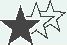 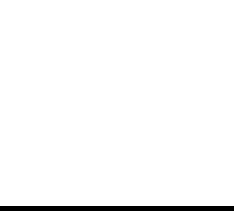 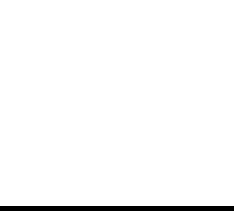 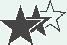 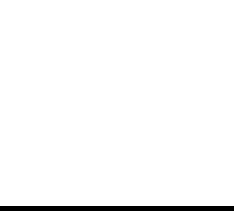 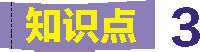 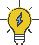 孩子们被要求立即交试卷。
If a person has not had enough sleep,his actions will give him away during the day.如果一个人没有足够的睡眠,他的行为会在白天将他暴露出来。
I've been trying to give up smoking for two years.
两年来我一直设法戒烟。
Our water gave out after walking a long way.
走了很长一段路后,我们的水喝完了。
He often borrows money from his friends, but he never gives it back.他经常向他的朋友们借钱,但是他从来都不还。
 归纳拓展
①　 give in　 呈上,交上;让步;投降
②give up (doing) sth. 　 放弃(做)某事
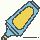 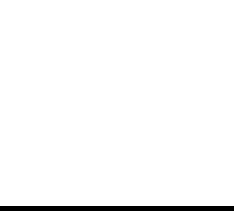 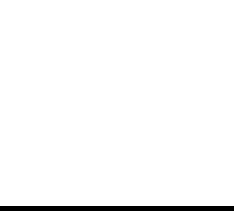 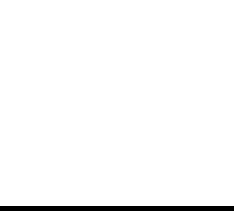 ③　 give away　 泄露;暴露;赠送;分发
④give back　 归还　 ;使恢复
⑤　 give out　 用完,耗尽;分发,散发;发出,放出(光、热等)
⑥give off发出,放出(光、热、气味等) 
选词并用其适当形式填空[give way(to);
give in;give up;give back;give out;give off] 
3-1 (2019浙江,语法填空, )On the edge of the jacket, there is a piece of cloth 
that 　 gives off/out　  light in the dark.
解析　句意:在夹克的边缘有一块在黑暗中发光的布。give off/out发出,放出(光、热等),设空处作定语从句的谓语,定语从句修饰的先行词为a piece of cloth,谓语动词应用单数形式。根据主句谓语动词is可知应用一般现在时。故填gives off/out。
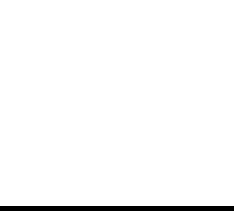 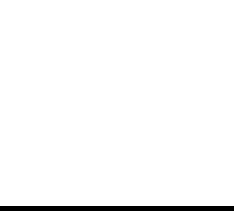 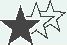 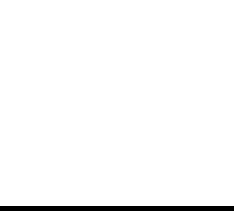 3-2 (2019课标全国Ⅰ,完形填空, )It(The rainforest) ends abruptly(突然地) at 
3,000 meters, 　 giving way to　  lands of low growing plants.
解析　句意:它(雨林)在3,000米处突然结束,给长势低矮的植物所占用的土地让路。give way to让步,与句子主语之间是主动关系,故用现在分词作状语,故填giv-ing way to。
3-3 (2019课标全国Ⅱ,语法填空, ) I don't see any reason to 　 give up　  
work. I love coming here and seeing my family and all the friends I have made over the years.
解析　句意:我不明白有什么理由要放弃工作。我喜欢来这里,看看我的家人和这些年结交的所有的朋友。give up放弃,符合题意。
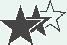 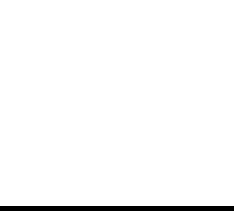 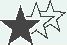 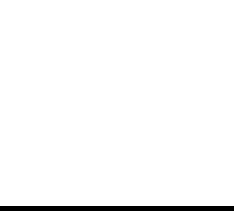 3-4  (2018天津,3 )At first Robert wouldn't let his daughter go diving, but even-
tually he　 gave in/way　 as she was so confident about her skills.
解析　 句意:起初,罗伯特不愿让自己的女儿去跳水,但最终他让步了,因为她对自己的技能很有信心。give in/way屈服,让步。结合as引导的原因状语从句的时态可知此处应用一般过去时,故填gave in/way。
3-5 ( )If you are not totally satisfied, return it at our expense and your money 
will be 　 given back　  to you.
解析　句意:如果您不完全满意,请退回物品,费用由我们承担,您的钱会退还给您。give back归还,且与主语your money之间是被动关系,故用被动语态。结合设空处前的will be可知填given back。
 |lead to 导致;通向(to为介词)
　　Big challenges, however, can sometimes lead to great solutions. (教材P4)然而,巨大的挑战有时会带来伟大的解决方案。
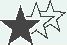 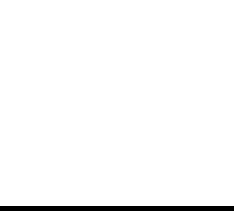 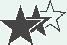 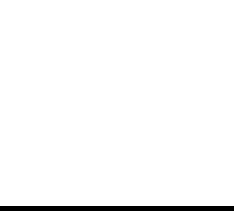 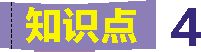 情景导学
The guide led us to an old temple.
向导把我们带到了一座古庙。
Mother led me to believe what she said was right.
母亲让我相信她说的话是正确的。
She led a normal, happy life with her sister and brother.
她和弟弟妹妹一起过着平凡而幸福的生活。
 归纳拓展
①　 lead sb. to do sth.　 使得某人做某事
lead sb. to sth.使得某人得出(观点)
②lead sb. to sp.　 带领某人去某地　 
③　 lead a(n)...life　 过……的生活
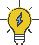 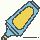 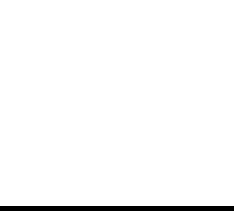 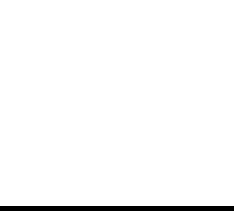 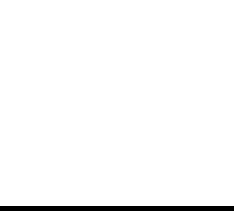 单句语法填空
4-1 (2020天津,完形填空, )This led Jones　 to　 the conclusion that there are 
too many extremely lonely people in his community, who are easy targets of cheat-ing.
解析　考查介词。句意:这让Jones 得出了这样的结论,在他的社区中有太多极其孤独的人,他们很容易成为行骗的目标。lead sb. to sth.使得某人得出(观点)。故填to。
4-2(2020浙江,阅读理解B, )These lights, known as adaptive signals, have led
　 to　 significant declines in both the trouble and cost of travels between work and home.
解析　考查介词。句意:这些被称为自适应信号的灯,已经大大减少了上下班的麻烦和费用。lead to导致;带来。
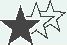 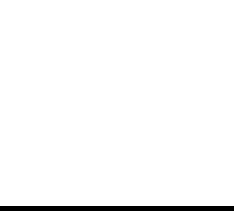 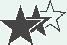 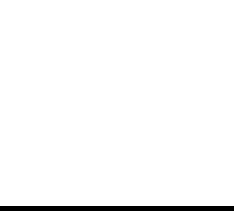 4-3 (2019江苏,阅读理解C, )This belief in “post-industrial society” has led 
those countries 　 to neglect　 (neglect) their manufacturing sector(制造业), with negative consequences for their economies.
解析　考查不定式。句意:这种对“后工业化社会”的信心已经使那些国家忽视了他们的制造业,对其经济造成了消极后果。lead...to do sth.使得……做某事。
 |contribution n.捐款;贡献;捐赠
　　The group asked for contributions from different departments...(教材P4)该团体请求各个部门做出贡献……
 情景导学
I think everyone should make a contribution to protecting the environment.我认为每个人都应该为保护环境做出贡献。
Over the last four decades, Chinese people have embraced the world with open arms and actively contributed our share to the world. 在过去的四十年里,中国人民张开
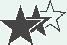 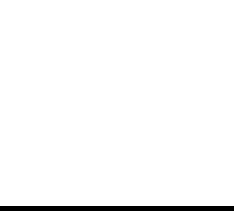 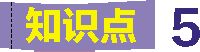 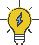 双臂拥抱世界,积极为世界贡献我们的一份力量。
 归纳拓展
①make a contribution/contributions to... 　 为……做贡献　 
②contribute v.捐献;是……的原因之一;增加;增进;撰稿
　 contribute...to...　 把……捐献/奉献给……
contribute to导致;促进;有助于
单句语法填空
5-1 (2020天津,书面表达, )And I will also try my best to make a  contribution
(contribute) to the society;I firmly believe that a bright future is waiting for us.
解析　考查名词。句意:并且我也会尽我最大的努力为社会做出贡献,我坚信一个美好的未来正在等待着我们。make a contribution to...为……做贡献。故填
contribution。
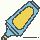 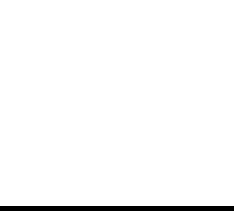 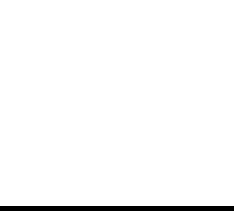 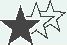 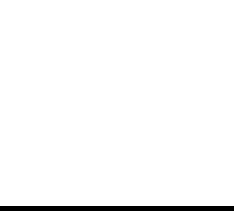 5-2 (2020全国Ⅱ,七选五, )Studies show that friendlier communication leads to
 a happier workplace, and emoji(表情符号) can contribute directly 　 to　 that posi-tive outcome.
解析　考查介词。句意:研究表明,更友好的交流会带来更快乐的工作场所,而表情符号可以直接促进那个积极的效果。contribute to促进;有助于。
5-3 (2016四川,阅读理解B, )We're not saying that everyone needs to contribute
 their lives 　 to　  the poor.
解析　考查介词。句意:我们不是说每个人都需要把自己的生命奉献给穷人。contribute...to...把……奉献给……。
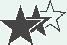 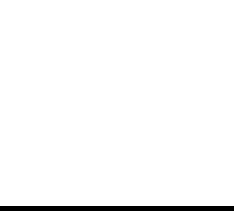 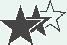 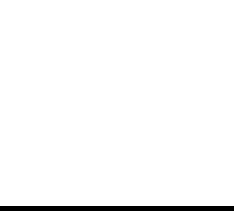 |attempt n.& vt. 企图;试图;尝试
　　Why did the Egyptian government want to attempt the building of the dam? (教材P5)为什么埃及政府想要尝试建造大坝? 
 情景导学
I passed my driving test at the first attempt.
我第一次考驾驶执照就通过了。
They made no attempt to escape.他们没有企图逃跑。
I will attempt to answer all your questions.
我将努力回答你的全部问题。
(Global Times, 2020年12月)This is the first attempt in China's aerospace history to lift off from a sky body other than Earth.
这是中国航天史上首次尝试从地球以外的天体升空。
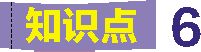 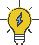 归纳拓展
①make no attempt to do sth.　 没有企图做某事　  
make an attempt to do sth./at doing sth.试图/尝试做某事
②in an attempt to do sth.为了做某事
③　 at the first attempt　 第一次尝试
④attempt to do sth.　 尝试/试图/努力做某事　 
单句语法填空
6-1 (2020江苏,完形填空, )When Wilson returned home from hospital two 
months later, his parents attempted 　 to find　 (find)a way to deal with the catastro-phe that had happened to their lives.
解析　考查不定式。句意:两个月后威尔逊从医院返回家中时,他的父母试图找到一种应对他们生活中发生的这场灾难的方法。attempt to do sth.试图做某事,此处为不定式作宾语。
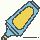 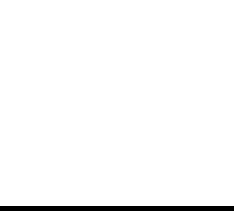 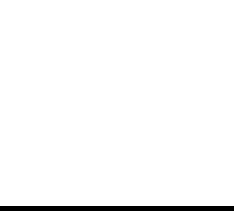 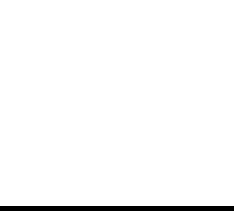 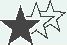 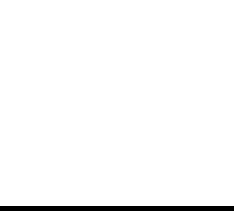 6-2 (2020天津,完形填空, )This effort is not just　 an　 attempt at being 
community minded—it's also a crime-cutting measure.
解析　考查冠词。句意:这项努力不仅仅是一种社区意识的尝试,也是一种减少犯罪的措施。此处的attempt是名词,表示泛指“尝试”,以元音音素开头,故用不定冠词an。
6-3 ( )Without saying a word, she chose a needle with a very small eye, and 
threaded it 　 at　  her first attempt.
解析　考查介词。句意:她一言不发地选了一根针眼很小的针,在她第一次尝试时就把它穿上了。at one's first attempt某人第一次尝试,符合题意。
6-4 ( )　 In　  an attempt to get to the root of the problem, the reporter inter
viewed every eyewitness.
解析　考查固定搭配。句意:为了挖掘出问题的根源,那位记者采访了所有的见
证人。in an attempt to do sth.为了做某事。故填In。
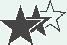 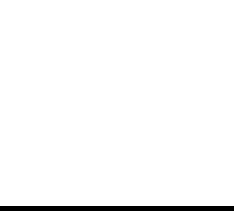 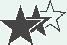 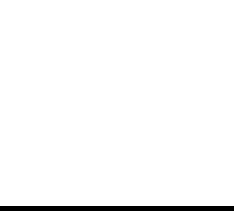 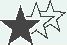 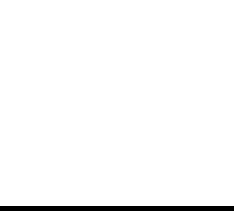 |worthwhile adj.值得做的;值得花时间的
　　A lot of money was spent to protect the temples. Do you think it was worth-while? (教材P5)
(人们)花了很多钱来保护这些寺庙。你觉得值得吗?
 情景导学
It is worthwhile learning/to learn English.
学英文是值得的。
I see what you mean, but I still think it's worth trying. 
我知道你是什么意思,但我仍然认为它值得一试。
His behaviour is worthy of being praised/to be praised.
他的行为应得到赞扬。
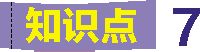 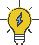 The deal is estimated to be worth around$1.5 million. 
这笔交易估计价值150万美元左右。
(CNN,2020年10月)She says running has “broken my heart a hundred times”, but each moment of heartbreak would have seemed worthwhile as Sara Hall moved into second place on the final straight of this year's London Marathon.
她说,跑步已经“伤透了我的心100次”,但是每一个心碎的时刻似乎都是值得的,因为萨拉·霍尔在今年的伦敦马拉松比赛的最后直道部分取得了第二名。
 归纳拓展
①It's worthwhile doing/to do...　 值得做……　 
②worth adj.值……钱;值得
③be worth+n. 　 值(得)……　  
④be(well) worth doing　 (很)值得做
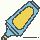 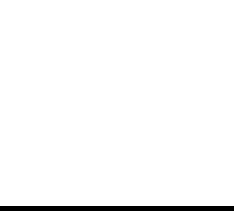 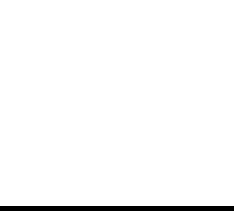 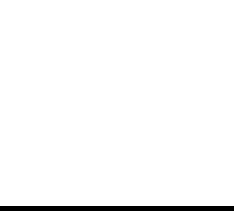 ⑤worthy adj.应得……的;值得……的;值得尊敬的
unworthy adj.不值得的;不配的
⑥be worthy of being done/to be done　 值得/应得……　 
单句语法填空
7-1  (2020全国Ⅰ,七选五, )Put into words why you feel　 unworthy　 (wor-
thy), why you don't feel good enough.
解析　考查反义词。句意:用语言表达出为什么你觉得不值得,为什么你感觉不够好。由句意可知此处应用worthy的反义词unworthy“不值得的;不配的”。
7-2 (2019江苏,阅读理解D, ) “It was beautiful,” Naomi said after listening 
to the recording. “The music was worth 　 saving　 (save).”
解析　考查非谓语动词。句意:“太动听了,”娜奥米听了录音后说,“这音乐值
得保存。”be worth doing值得做。
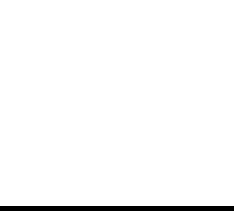 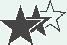 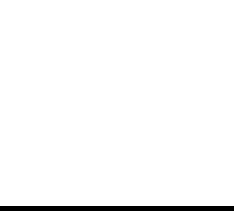 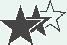 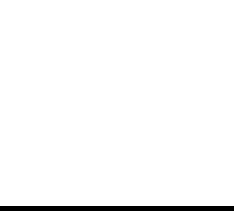 完成句子
7-3 (2020全国Ⅱ,七选五, )好消息是,这很容易学,值得付出努力。
The good news is that it's simple to learn and can　 be worth the effort　 .
同义句转换
7-4 ( )Good opinions are worth sticking to because they can benefit us all.
→Good opinions are 　 worthy of being stuck to　  because they can benefit us all.
→Good opinions are 　 worthy to be stuck to　 because they can benefit us all.
→It's　 worthwhile sticking to　  good opinions because they can benefit us all.
→It's　 worthwhile to stick to　  good opinions because they can benefit us all.
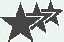 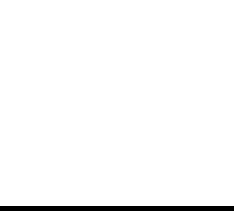 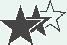 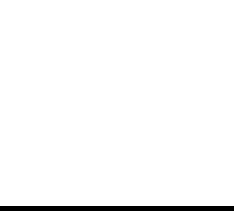 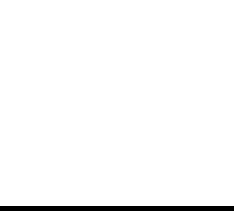 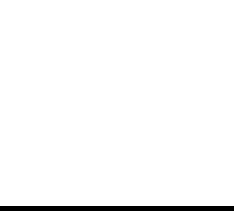 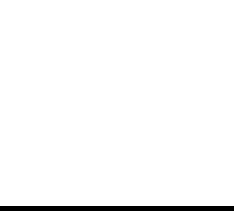 |comparison n.比较;相比
　Words to show comparison and/or contrast(教材P8)
表示比较和/或对比的词 
 情景导学
(Global Times, 2020年11月)The number of people infected with COVID-19 has in-creased over 6,000 times in comparison with SARS, and the number is still rising.
与非典型肺炎相比,新冠肺炎的感染人数已经增长了超过6,000倍,而且还在不断增加。
Standards in health care have improved enormously compared with/to 40 years ago.
与40年前相比,卫生保健的水平得到了极大的提高。
It is difficult to make a comparison with her previous book—they are completely dif-ferent.
很难与她以前的书相比——它们完全不同。
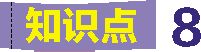 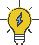 This dress is really cheaper by comparison.
相比之下,这件连衣裙确实更便宜。
 归纳拓展
①　 by comparison　 相比之下(=in comparison)
②in comparison 　 with　 /to...=by comparison with...与……相比
③make a comparison(with...)　 (和……)进行比较　 
④beyond/without compare无与伦比
⑤compare A with/to B　比较A和 B
⑥compare A to B　把A比作B
⑦　 compared with/to　 ...与……相比
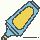 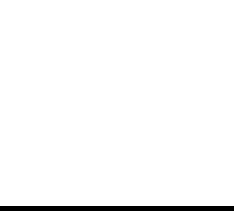 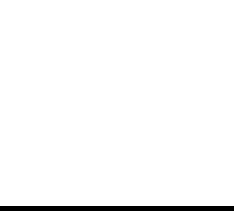 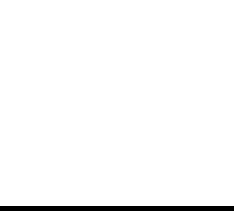 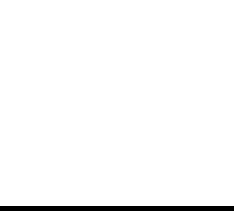 单句语法填空
8-1 (2020浙江,阅读理解C改编, ) Francisca Then explains her findings in 
paragraph 4 by making　 a　 comparison.
解析　考查冠词。句意:Francisca Then在第4段通过进行比较解释了她的发现。make a comparison意为“进行比较”。
8-2 (2020全国Ⅰ,七选五, )Stop comparing yourself　 with/to　 others.Do not 
follow the people who make you feel not-good-enough.
解析　考查介词。句意:不要拿自己和别人比较。不要追随那些让你感觉不够好的人。compare...with/to...比较……和……。
8-3 (2020全国Ⅲ,阅读理解C, )It is said that about 20% of 25-34-year-olds live
 with their parents,　 compared　 (compare)with 16% in 1991.
解析　考查固定搭配。句意:据说,25—34岁的年轻人中有大约20%和父母住在一起,与1991年的16%相比。compared with...为固定搭配,表示“与……相比”。
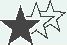 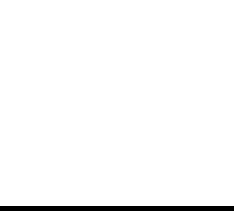 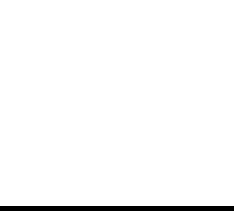 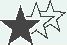 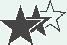 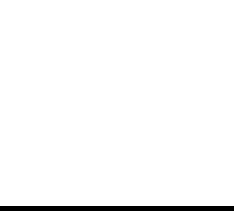 8-4 (2019江苏,任务型阅读, )　 By/In　  comparison, the brains of apes (类人
猿) require only 8% of rest-time energy.
解析　考查固定短语。句意:相比之下,类人猿的大脑只需要休息时间能量的8%。by/in comparison相比之下。
8-5 ( ) A Swiss study reported that while the weight of electronic goods repre-
sented by precious metals was relatively small in 　 comparison　  (compare) to to-tal waste, the concentration(含量) of gold and other precious metals was higher in so-called e-waste than in naturally occurring minerals.
解析　考查名词。句意:瑞士的一项研究报告,虽然以贵金属为代表的电子产品的重量与总的垃圾相比相对较小,但所谓的电子垃圾中的黄金和其他贵金属的含量高于天然存在的矿物中的含量。in comparison to...与……相比。
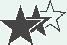 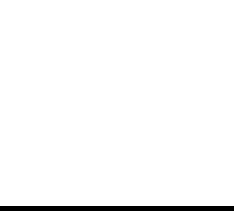 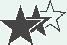 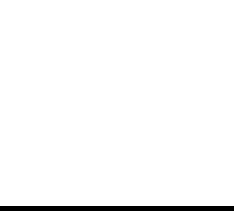 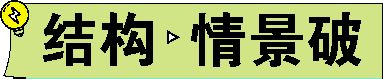 |not only...but (also)... 不仅……而且……
Not only had the countries found a path to the future that did not run over the relics of the past,but they had also learnt that it was possible for countries to work together to build a better tomorrow. (教材P4)这些国家不仅找到了一条不以牺牲古迹为代价的未来之路, 而且还认识到多个国家有可能合作建设一个更美好的明天。 
 情景导学
Not only you and I but also Peter, the top student in our school, is not able to solve the problem.不仅你和我,而且我们学校的尖子生彼得也不能解决这个问题。
Not only does the sun give us light, but (also) it gives us heat.
太阳不仅给我们光,而且给我们热。
Either you or one of your students is to attend the meeting that is due tomorrow.要么
你要么你的一个学生要参加预计明天开的会议。
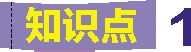 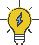 归纳拓展
①not only...but(also)...为并列连词,用于连接两个并列的成分,当连接两个分句且 not only 位于　 句首　 时,not only 所在的分句要用　 部分倒装　 语序。
②not only A but (also)B + 谓语动词+ 其他,谓语动词的单复数由　 B　 决定。
类似的连词还有: neither...nor...;either...or...; not...but...等。 
 
单句语法填空
1-1 (2020江苏,完形填空, )There, he not only did well as a student　 but　 al
so became an accomplished public speaker.
解析　考查连词。句意:在那里,他不仅是一名出色的学生,而且成为一名技艺高
超的公众演说家。not only...but also...“不-仅……而且……”,故填but。
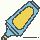 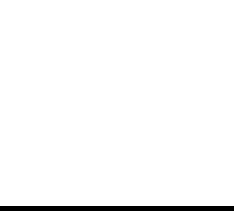 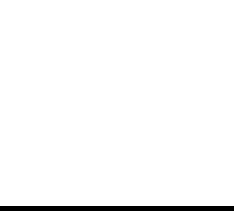 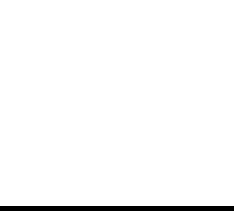 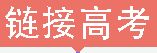 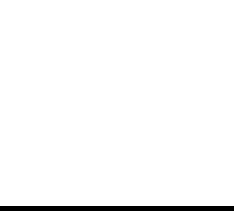 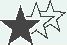 1-2 (2020全国新高考Ⅰ,书面表达, )Not only 　 has　 (have) the running race
 improved the enthusiasm of students to exercise, but it also has enriched our campus life. 
解析　考查主谓一致。句意:跑步比赛不仅提高了学生锻炼的热情,而且丰富了我们的校园生活。该句中not only...but also...连接两个并列分句,且not only位于句首,所以not only所在的分句用部分倒装语序,结合句中的improved和but also分句中的has enriched可知not only分句的时态应是现在完成时,not only分句的主语为the running race,所以此处填助动词has。
1-3 (2019课标全国Ⅱ,七选五, )Without motivation, you can neither set a goal 
　 nor　 reach it.
解析　考查并列连词。句意:没有动力,你既不能设定目标,也不能实现它。nei-
ther...nor...既不……也不……,为并列连词,此处连接两个并列的谓语动词。
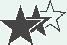 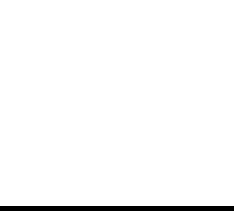 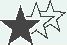 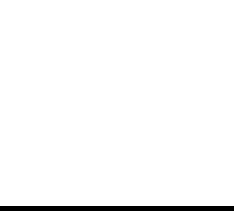 同义句转换
1-4 (2020全国Ⅰ,书面表达, )She teaches us not only how to gain knowledge, 
but she also teaches us how to be a good person.
→　 Not only does she teach　 us how to gain knowledge, but she also teaches us how to be a good person.
 |if省略句
If so, when and where? (教材P11)如果是这样的话,何时何地呢?
 情景导学
If necessary, you can ask him for help.
如果有必要的话,你可以向他求助。
If possible, call to figure out the company's dress code before the interview.如有可能,面试之前打电话弄清楚该公司的着装规定。
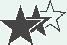 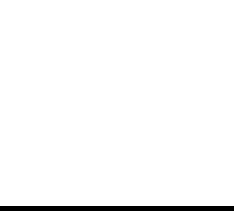 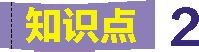 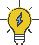 Wash it in water and pick out the small particles, if any.
把它放水里洗,如果有小颗粒,就挑出来。
 归纳拓展
①　 if so　 如果是这样的话,是if引导的条件状语从句的省略形式,省略了it is,表示肯定意义;如果表示否定意义,则用if not。
②常见的if条件状语从句的其他省略形式:
if any　 如果有的话　 
　 if possible　 如果可能的话
　 if necessary　 如果有必要的话
if ever如果曾经发生过的话
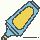 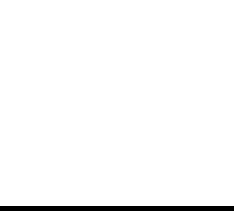 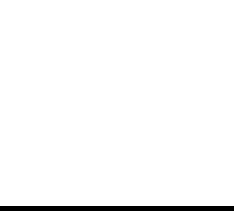 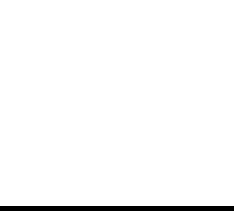 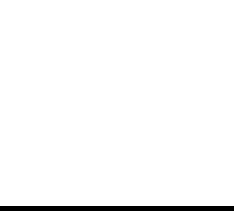 完成句子
2-1(2020天津,阅读理解A, )　 If so　 (如果是这样的话), you may be sur-
prised to learn that libraries have changed for the better.
2-2 ( )The climate here is quite pleasant, the temperature rarely, 　 if ever　 
(如果曾经有过的话), reaching 30℃in summer.
同义句转换
2-3 ( )I think he'd better go to France first this time and he is still able to travel 
to Britain or Germany in the future if possible.
→I think he'd better go to France first this time and he is still able to travel to Britain or Germany in the future if　 it's possible　 .
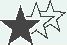 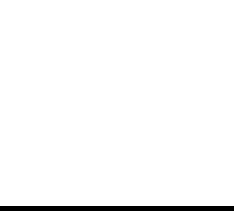 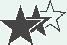 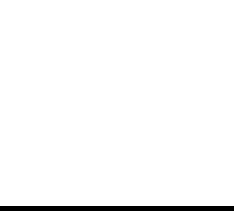 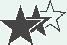 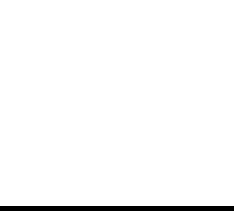 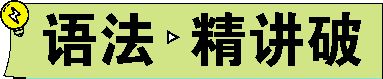 定语从句(3)
一、限制性定语从句
观察
This is the computer that/which/(省略) he bought for his son yesterday.这是他昨天为儿子买的电脑。
The woman who/that survived the earthquake is Amy's English teacher. 在地震中幸存的那个女人是埃米的英语老师。
He's a man whose opinion I respect.他是我尊重其意见的人。
This is the same pen as I bought yesterday.
这支笔和我昨天买的笔一样。(同样的但不是同一个)
That was a time when the two countries were at war.
那是两国交战的时期。
This is the reason why he was late yesterday.
这就是他昨天迟到的原因。
This is the farm where we worked when we were young.
这就是我们年轻时干活的农场。
归纳
限制性定语从句是先行词在意义上不可缺少的①　 定语　 ,用于修饰和限定先行词。如果去掉,主句的意思就②　 不完整　 。这种从句和主句的关系十分密切,两者之间不用③　 逗号　 分开。引导限制性定语从句的关系代词有who、whom、whose、that、which、as,关系副词有where、when、why。
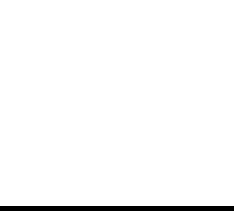 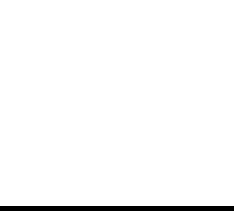 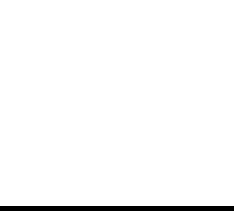 二、限制性定语从句需要注意的问题
1.在限制性定语从句中,关系代词指物时宜用that不宜用which的情况:
观察1
Have you taken down everything that Mr. Li said?
李老师讲的所有东西你都记下来了吗? 
All that can be done has been done.
所有能做的都做了。
归纳1
先行词为all、everything、little、few、none、nothing、anything、much等④　 不定代词　 时。
观察2
When people talk about Hangzhou, the first that comes to mind is the West Lake.
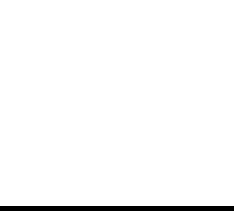 当人们谈及杭州时,第一个想到的就是西湖。
归纳2
先行词是⑤　 序数词　 或被序数词修饰时。
观察3
This is the most delicious food that I have ever had.
这是我吃过的最美味的食物。
归纳3
先行词是形容词⑥　 最高级　 或被形容词最高级修饰时。
观察4
The only thing that she could do was go to the police station for help.她唯一能做的事就是去警察局求助。
This is the very book that Mother has been looking for.
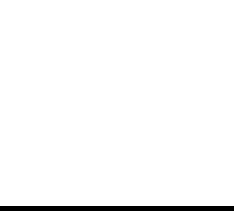 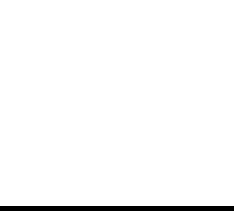 这就是妈妈一直在找的那本书。
归纳4
先行词被all、every、no、the only、the very、the last等⑦　 修饰　 时。
观察5
Can you tell me the people and events that you saw in Britain?
你能告诉我你在英国见到的人和事吗?
归纳5
当⑧　 先行词　 既有人又有物时。 
观察6
Which is the car that killed the man?
哪辆车撞死了那个人?
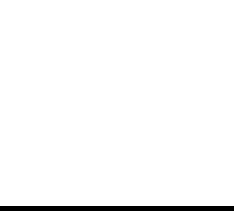 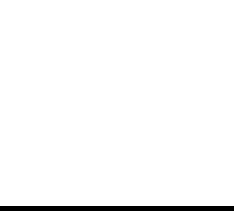 归纳6
主句是以which开头的特殊疑问句时,关系代词常用⑨　 that　 。
2.当先行词是表示时间的time、day等或表示地点的place、house等时,一定要注意分析从句的结构。
观察
I still remember the day that/which/(省略) we spent together in the city.
我仍然记得我们在那个城市一起度过的那一天。
This is the room where Lau Shaw once lived.
这是老舍曾经居住过的房间。
归纳
分析从句的结构,如果缺少主语、宾语或表语,关系词应用⑩　 which　 或that(作宾语时可省略),缺少时间状语或地点状语时,才能用when或 　 where　 。
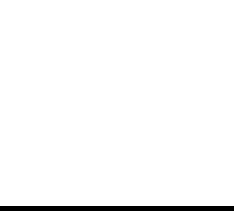 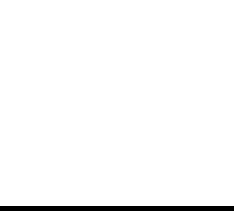 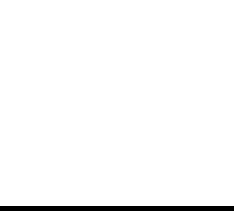 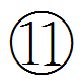 3.“介词+关系代词”引导的限制性定语从句
观察1
Do you remember the day on which you joined our club?
你还记得你加入我们俱乐部的那一天吗?
We are looking for the person to whom the book belongs.
我们正在寻找这本书的主人。
归纳1
“介词+关系代词”结构中的关系代词通常用whom或which,不用who或that。如果先行词指“ 　 人　 ”,用“介词+whom”;如果先行词指“ 　 物　 ”,用
“介词+which”;关系代词有时也用whose(作定语)。
“介词+关系代词”结构中的介词的确定
观察2
This is the house in which I lived two years ago.
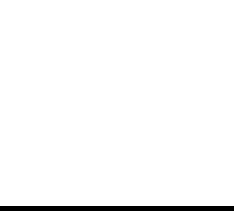 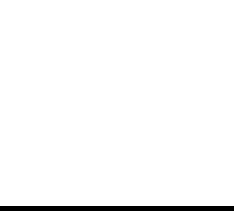 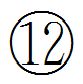 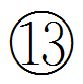 这是我两年前住过的房子。
归纳2
根据与先行词搭配的 　 意义　 。
观察3
In the dark street, there wasn't a single person to whom she could turn for help.
在漆黑的大街上,没有一个她可以求助的人。
Trading leather shoes is the career to which the Greens are devoted.
做皮鞋生意是格林一家非常投入的事业。
归纳3
根据从句中动词或形容词的 　 固定搭配　 。
名师点津
在定语从句中,有一些含介词的动词短语不可拆开使用,如look after、look for、
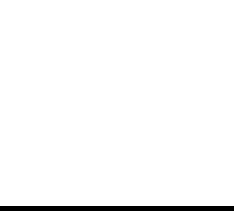 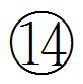 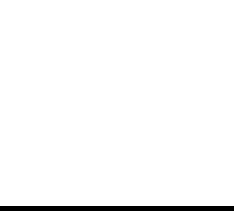 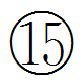 listen to、pay attention to、take care of等不能把介词移至which或whom之前。
The babies after whom the nurses are looking are very healthy.(误)
观察4
The colorless gas without which we cannot live is called oxygen.
这种无色的、没有它我们就无法生存的气体被称为氧气。
归纳4
根据句子的 　 意思　 。
观察5
I have about 10 books, half of which were written by Lu Xun.
我有大约10本书,其中一半是鲁迅写的。
归纳5
表示“所有”关系或“整体中的一部分”时,通常用介词 　 of　 。
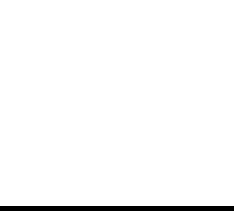 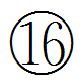 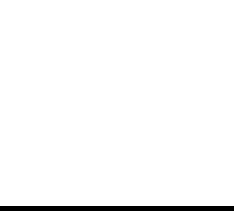 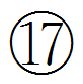 单句语法填空
1.(2020全国Ⅰ,语法填空, ) Because the moon's body blocks direct radio 
communication with a probe, China first had to put a satellite in orbit above the moon in a spot　 where　 it could send signals to the spacecraft and to Earth.
解析　句意:由于月球的球体阻碍了与探测器的直接无线电通信,中国首先必须将一颗卫星送入月球上方的轨道,在那里它可以向航天器和地球发送信号。分析句子结构可知,设空处引导的是定语从句,先行词是表示地点的名词spot,关系词在从句中作状语。故用关系副词where。
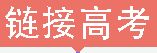 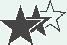 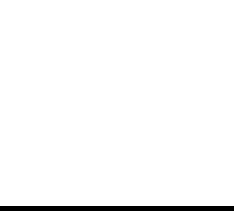 2.(2020全国Ⅲ,语法填空, )In ancient China lived an artist　 whose　  paint
ings were almost lifelike.
解析　句意:中国古代有一位画家,他的画几乎栩栩如生。设空处引导定语从句,先行词artist与后面的paintings构成所属关系。故用关系代词whose。
3.(2020全国新高考Ⅰ,语法填空, )The 80,000 objects collected by Sir Hans 
Sloane, for example, formed the core collection of the British Museum　 which/that　  opened in 1759.
解析　句意:例如,汉斯·斯隆爵士收集的8万件文物构成了1759年开馆的大英博物馆的核心藏品。分析句子结构可知,设空处引导定语从句,先行词为the British Museum,指物,关系词在从句中作主语。故用关系代词which/that。
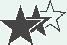 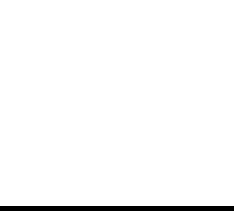 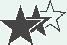 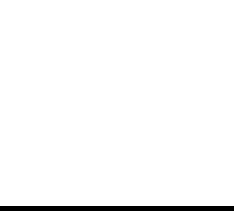 4.(2020全国Ⅱ,阅读理解B, )The researchers analyzed video recordings of 53 
child-parent pairs during everyday activities at home and found children　 who/that　 play with puzzles between 26 and 46 months of age have better spatial skills when assessed at 54 months of age.
解析　句意:研究人员分析了53对孩子和父母在家里的日常活动的录像,发现年龄在26个月到46个月之间玩益智游戏的孩子在54个月大被评估时有更好的空间技能。设空处引导定语从句,先行词为children,关系词在从句中作主语。故用关系代词who/that。 
5.(2020天津,阅读表达改编, )For years I wanted to do everything　 that　 my 
elder brother Tyson did, but no matter how hard I tried, I was always the neglected(被忽略的) one.
解析　句意:很多年,我一直都想做我的哥哥Tyson所做的所有事情,但是,无论我怎么努力尝试,我永远都是那个被忽视的人。设空处引导定语从句,先行词是不定代词everything,关系词在从句中作宾语。故用关系代词that。
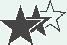 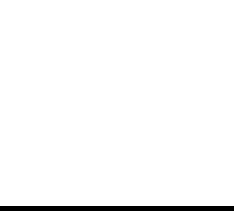 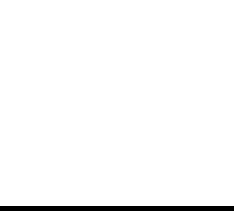 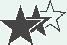 6.(2020天津,阅读理解C, )Restaurants can offer a choice of music along with 
the various food choices on the menu, allowing customers more control over the at-
mosphere in　 which　 they are dining.
解析　句意:餐厅能够提供可供选择的音乐和菜单上的各种食物选择,让顾客更能控制他们就餐的气氛。“in　 　　　　 ”引导定语从句,先行词为the atmo-sphere,关系词在从句中作介词in的宾语,故用关系代词which。
7.(2020全国新高考Ⅰ,七选五, )Yet, the only one　 who/that　 cares about 
any mistake is the one　 who/that　  is speaking. 
解析　句意:然而,唯一在乎任何错误的人就是说话的人。句中两个空均引导定语从句,先行词均为指人的one,关系词在从句中作主语。故用关系代词who/that。
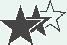 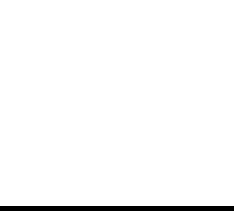 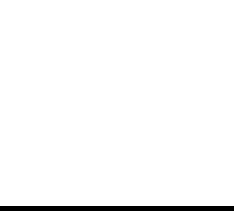 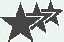 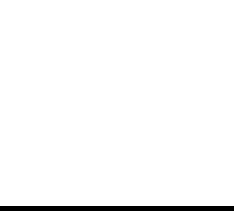 8.(2020全国Ⅲ,完形填空改编, )They'll have out half the goods in the shop, 
and want the only style　 that　 you don't have left in a particular colour.
解析　句意:他们会让店员把店里一半的商品拿出来,然后要你唯一没有剩下的
那种特定颜色的款式。设空处引导定语从句,先行词为style且被the only修饰,关系词在从句中作宾语。故用关系代词that。
9.(2020全国Ⅲ,完形填空, )As a businesswoman, I care deeply about my cus-
tomers. But like anyone for　 whom　  you feel affection, customers can also drive you mad.
解析　句意:作为一个商人,我非常关心我的顾客。但是,就像任何你所爱的人一样,顾客也会把你逼疯。“for 　 　　　　 ”引导定语从句,先行词anyone指人,关系词在从句中作介词for的宾语。故用关系代词whom。
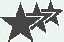 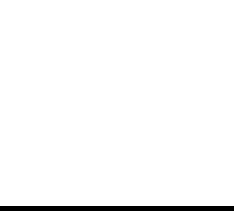 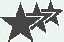 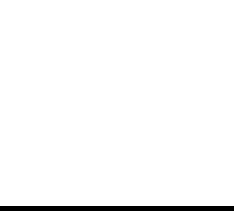 10.(2020全国Ⅲ,阅读理解C, )Stories like that are more common in parts of the
 world　 where　 multigenerational living is more firmly rooted.
解析　句意:在世界上多代同住更加根深蒂固的一些地方,这样的故事更为常见。设空处引导定语从句,修饰先行词parts of the world,表示地点,关系词在从句
中作状语。故用关系副词where。
11.(2020江苏,阅读理解B, )Inglis said phone boxes called to mind an age　 
when　  things were built to last.
解析　句意:英格利斯说,电话亭让人想起了一个时代,那个时代的东西被建造得经久耐用。设空处引导定语从句,先行词为an age,表示时间,关系词在从句中作状语。故用关系副词when。
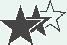 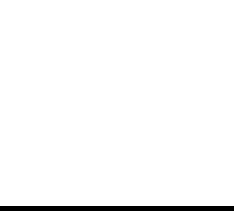 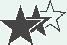 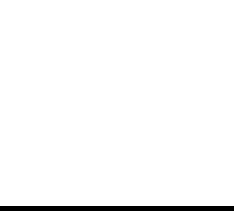 12.(2020天津,阅读理解A, ) They have transformed themselves into places　 
where　 you can develop your love of knowledge, meet interesting people, or find out how to start a business.
解析　句意:它们已经变成了你可以发展你对知识的热爱、遇见有趣的人,或者发现如何创业的地方。设空处引导定语从句,空前的places为先行词,关系词在从句中作状语。故用关系副词where。
13.(2019课标全国Ⅲ,语法填空, ) They were well trained by their masters 　 
who/that　  had great experience with caring for these animals.
解析　句意:它们被主人训练得很好,这些主人在照顾这些动物方面经验丰富。分析句子结构可知设空处引导定语从句,修饰先行词masters,指人,关系词在从句中作主语,故填who/that。
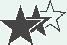 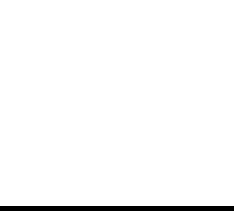 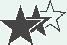 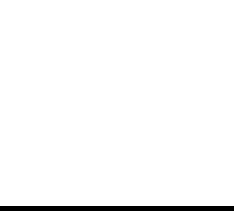 14.(2019课标全国Ⅲ,阅读理解A, )Kristin Chenoweth and Peter Gallagher star
 in the musical comedy by Betty Comden and Adolph Green, about a Broadway pro-ducer 　 who/that　  tries to win a movie star's love during a cross-country train journey. 
解析　句意:克里斯汀·肯诺恩斯和彼得·盖勒在贝蒂·康登和阿道夫·格林编写的音乐喜剧中担任主角,这部喜剧是关于一位在穿越全国的火车旅行中试图赢得一位电影明星喜爱的百老汇制片人。设空处引导定语从句,先行词为a Broadway pro-
ducer,指人,关系词在定语从句中作主语。故用关系代词who/that。
15.(2019课标全国Ⅲ,短文改错, )In the cafe, customers will enjoy themselves 
in the historical environment 　 that/which　  is created for them.
解析　句意:在咖啡馆里,顾客将在为他们创造的历史环境中尽情享受。设空处引导定语从句,修饰指物的先行词the historical environment,且关系词在从句中作主语,故填关系代词that/which。
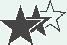 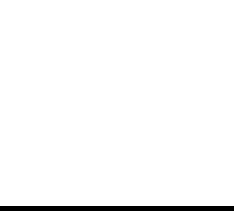 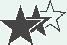 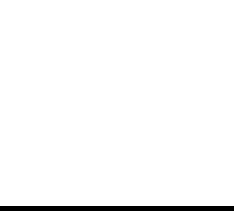 16.(2019天津,阅读表达, )On a regular day,students at the school sometimes 
come up to him to say they're not feeling well or other times to tell him about some-thing 　 that　 happened at break.
解析　句意:在一个平常的日子里,学校的学生有时会来找他说他们感觉不舒服,或者其他时候来告诉他课间休息时发生的事情。设空处引导定语从句,关系词在从句中作主语,先行词something为不定代词,关系词通常用that。
17.(2019天津,阅读理解C, ) And if a predator can move on to another species 
　 that　 is easier to find when a prey species becomes rare, the switch allows the o-riginal prey to recover. 
解析　句意:当一个猎物物种变得稀缺时,如果掠食动物会转向捕食更容易找到的另一物种,这种转变会使最初的那种猎物恢复。设空处引导定语从句,先行词species被another修饰。故用关系词that。
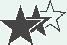 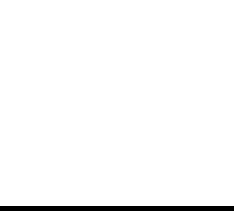 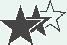 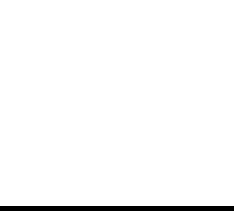 18.(2019课标全国Ⅰ,阅读理解C, )It also doesn't require a new type of tech-
nology　 that/which　 people aren't already familiar with.
解析　句意:它也不需要一种人们还不熟悉的新型技术。设空处引导定语从句,先行词为technology,关系词在定语从句中作介词with的宾语,故填关系词that/which。
19.(2019天津,书面表达, )The reason 　 why　  I love western music is that 
the piece of music named Fate Symphony by Beethoven has inspired me a lot to move on when I am in difficulty.
解析　句意:我喜欢西方音乐的原因是由贝多芬创作的名为《命运交响曲》的这首曲子在我困难的时候给了我很大的鼓舞,让我继续前进。设空处引导定语从句,先行词为The reason,关系词在定语从句中作原因状语。故填why。
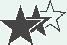 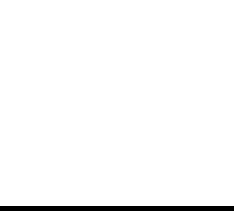 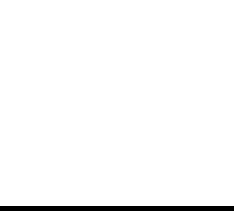 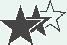 20.(2019北京,七选五, )For football and basketball,adding talented players to a 
team proves a good method,but only up to the point 　 where　 70% of the players are top talent.
解析　句意:对于足球和篮球来说,在一个球队中增加有天赋的球员证明是一个好方法,但只有达到70%的球员是顶级人才的这种情况。设空处引导定语从句,先行词point表示“情况”为抽象地点,关系词在定语从句中作状语。故用关系词where。
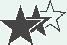 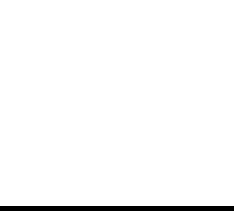 21.(2019天津,完形填空, )No sooner did she leave my doorstep than I had e-
mails from two women 　 whose　 kids go to my son's nursery and 　 who/that　 recognized my face.
解析　句意:她一离开我家的门阶,我就收到两位女士的邮件,她们的孩子和我儿子上一个幼儿园,并且她们认出了我。第一空引导定语从句,先行词为two wom-en,关系词在从句中作定语,故用关系代词whose;第二空引导定语从句,先行词为two women,关系词在从句中作主语,故用关系代词who/that。
22.( )As the smallest child of his family, Alex is always longing for the time     
 when　  he should be able to be independent.
解析　句意:作为家里最小的孩子,亚历克斯总是盼着自己能独立的时刻。分析句子可知,设空处引导定语从句,从句中不缺主语、宾语和表语,由此判断用关系副词,而先行词the time表示的是时间,故用关系副词when。
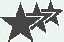 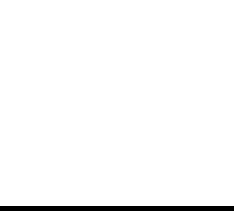 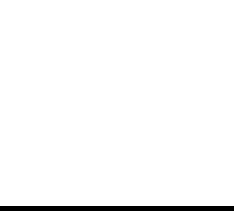 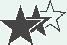 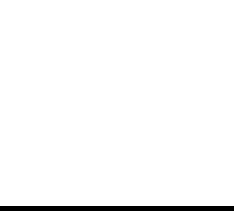 同义句转换
23.(2019课标全国Ⅱ,阅读理解C, )There was a time when people may have 
felt awkward about asking for a table for one,but those days are over.
→There was a time 　 at/in which　  people may have felt awkward about asking for a table for one,but those days are over.
24.(2019课标全国Ⅱ,阅读理解C, ) He likes that he can sit and check his 
phone in peace or chat up the barkeeper who he's on a first-name basis with if he wants to have a little interaction(交流).
→He likes that he can sit and check his phone in peace or chat up the barkeeper 　 with whom　  he's on a first-name basis if he wants to have a little interaction(交流).
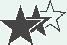 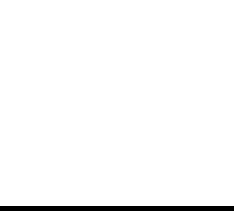 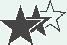 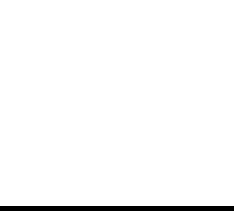